SKRIVEFAGET
Modul 4: Faglighed og taksonomi
Lektion 3: Den analyserende skrivemåde
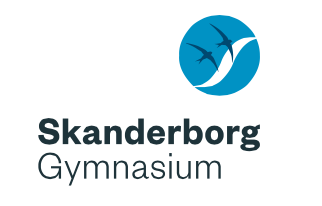 Den analyserende skrivemåde
Den analyserende skrivemåde er på et højere taksonomisk niveau end den redegørende, idet man her i højere grad forholder sig undersøgende til et materiale (en tekst, en film, en tabel, en figur osv.)
Her er det vigtigt, at du viser og begrunder dine iagttagelser til læseren 
Du skal løbende dokumentere iagttagelserne med fx teksteksempler eller talmateriale
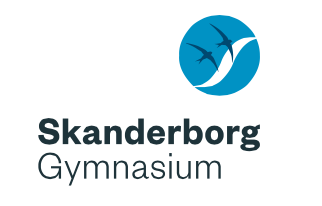 Analyse og argumentation
Argumentation er meget central i analysen, idet du løbende forventes at begrunde dine iagttagelser og tolkninger
Et analyserende afsnit er i store træk bygget op over grundelementerne i et argument:
Påstand: Du påstår noget ud fra din forståelse af materialet
Begrundelse (belæg): Du dokumenterer, at påstanden er rigtig (eller sandsynlig)
Der kan også forekomme redegørende passager i analysen, hvis et begreb fx skal forklares.
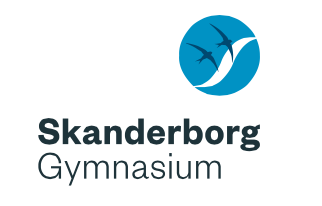 Eksempel: Analyse fra SRP
(…) Derudover gør Jonas T. Bengtsson i høj grad brug af scenisk fremstilling, hvor læseren detaljeret og sekund for sekund informeres om, hvad der sker i handlingen, og hvor den fortalte tid stemmer overens med fortælletiden, fx: ”Jeg finder venen. Suger blod op i kanylen. Albaneren går helt hen til mig, taler så dæmpet, at det kun er mig, der kan høre ham. ’Tænker du på Martin nu? Er det ham, du tænker på?’ Han ser mig ind i øjnene, blinker ikke. Jeg tømmer sprøjten i armen” (s. 238, l. 12). Dette er med til at skabe indlevelse hos læseren, fordi man næsten får en følelse af selv at være til stede i det grusomme handlingsforløb.
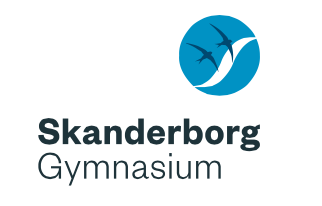 Eksempel: Analyse fra SRP
(…) Derudover gør Jonas T. Bengtsson i høj grad brug af scenisk fremstilling, hvor læseren detaljeret og sekund for sekund informeres om, hvad der sker i handlingen, og hvor den fortalte tid stemmer overens med fortælletiden, fx: ”Jeg finder venen. Suger blod op i kanylen. Albaneren går helt hen til mig, taler så dæmpet, at det kun er mig, der kan høre ham. ’Tænker du på Martin nu? Er det ham, du tænker på?’ Han ser mig ind i øjnene, blinker ikke. Jeg tømmer sprøjten i armen” (s. 238, l. 12). Dette er med til at skabe indlevelse hos læseren, fordi man næsten får en følelse af selv at være til stede i det grusomme handlingsforløb.
Påstand: Romanen præges af scenisk fremstilling
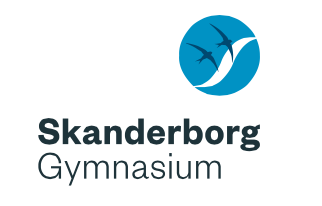 Eksempel: Analyse fra SRP
(…) Derudover gør Jonas T. Bengtsson i høj grad brug af scenisk fremstilling, hvor læseren detaljeret og sekund for sekund informeres om, hvad der sker i handlingen, og hvor den fortalte tid stemmer overens med fortælletiden, fx: ”Jeg finder venen. Suger blod op i kanylen. Albaneren går helt hen til mig, taler så dæmpet, at det kun er mig, der kan høre ham. ’Tænker du på Martin nu? Er det ham, du tænker på?’ Han ser mig ind i øjnene, blinker ikke. Jeg tømmer sprøjten i armen” (s. 238, l. 12). Dette er med til at skabe indlevelse hos læseren, fordi man næsten får en følelse af selv at være til stede i det grusomme handlingsforløb.
Kort redegørelse for, hvad scenisk fremstilling er
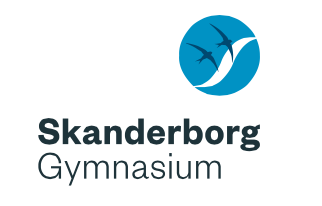 Eksempel: Analyse fra SRP
(…) Derudover gør Jonas T. Bengtsson i høj grad brug af scenisk fremstilling, hvor læseren detaljeret og sekund for sekund informeres om, hvad der sker i handlingen, og hvor den fortalte tid stemmer overens med fortælletiden, fx: ”Jeg finder venen. Suger blod op i kanylen. Albaneren går helt hen til mig, taler så dæmpet, at det kun er mig, der kan høre ham. ’Tænker du på Martin nu? Er det ham, du tænker på?’ Han ser mig ind i øjnene, blinker ikke. Jeg tømmer sprøjten i armen” (s. 238, l. 12). Dette er med til at skabe indlevelse hos læseren, fordi man næsten får en følelse af selv at være til stede i det grusomme handlingsforløb.
Dokumentation for påstanden i form af citat med scenisk fremstilling
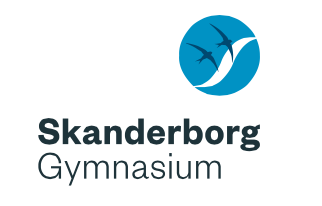 Eksempel: Analyse fra SRP
(…) Derudover gør Jonas T. Bengtsson i høj grad brug af scenisk fremstilling, hvor læseren detaljeret og sekund for sekund informeres om, hvad der sker i handlingen, og hvor den fortalte tid stemmer overens med fortælletiden, fx: ”Jeg finder venen. Suger blod op i kanylen. Albaneren går helt hen til mig, taler så dæmpet, at det kun er mig, der kan høre ham. ’Tænker du på Martin nu? Er det ham, du tænker på?’ Han ser mig ind i øjnene, blinker ikke. Jeg tømmer sprøjten i armen” (s. 238, l. 12). Dette er med til at skabe indlevelse hos læseren, fordi man næsten får en følelse af selv at være til stede i det grusomme handlingsforløb.
Påstand vedr. virkningen af den sceniske fremstilling
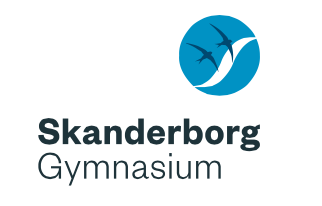 Eksempel: Analyse fra SRP
(…) Derudover gør Jonas T. Bengtsson i høj grad brug af scenisk fremstilling, hvor læseren detaljeret og sekund for sekund informeres om, hvad der sker i handlingen, og hvor den fortalte tid stemmer overens med fortælletiden, fx: ”Jeg finder venen. Suger blod op i kanylen. Albaneren går helt hen til mig, taler så dæmpet, at det kun er mig, der kan høre ham. ’Tænker du på Martin nu? Er det ham, du tænker på?’ Han ser mig ind i øjnene, blinker ikke. Jeg tømmer sprøjten i armen” (s. 238, l. 12). Dette er med til at skabe indlevelse hos læseren, fordi man næsten får en følelse af selv at være til stede i det grusomme handlingsforløb.
Begrundelse for påstand vedr. virkningen af scenisk fremstilling
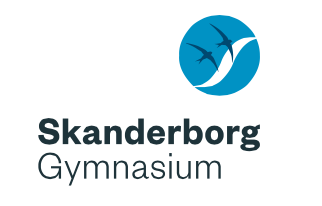 Øvelse 1: Find påstand, begrundelse og dokumentation
En anden fortælleteknisk metode, der også anvendes meget i romanen, er den dækkede direkte tanke, hvor læseren føres direkte ind i hovedpersonens tankeunivers. Dette ses fx på s. 241: ”Er det ikke værre end selvmord? At fixe sig ihjel, at skide på dem, der elsker én? At have kærlighed, at have et barn, og alligevel kun tænke på et par timers fred? På suset, når heroinklorid går i blodet, når det rammer hjertet og hjernen.” Brugen af dækket direkte tanke medvirker til at give en indirekte karakteristik af hovedpersonen, idet læseren bliver indviet i hans desperate og fortvivlede tanker. Det er tydeligt, at hovedpersonen elsker sin lille søn Martin, men alligevel er ude af stand til at mobilisere styrke til at komme ud af misbruget og tage sig af sit barn. Tværtimod får selvmordstanker og skyldfølelse ham endnu længere ned ad den negative spiral (…)
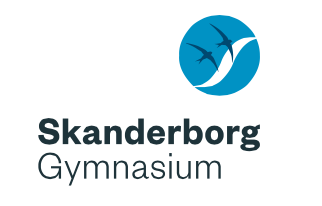 Analysens sprog
I analysen anvendes ofte kausale og demonstrerende sætningskoblere
De kausale sætningskoblere bruges til at markere sammenhængen mellem påstand og belæg, fx 
”Brugen af dækket direkte tanke medvirker til at give en indirekte karakteristik af hovedpersonen, idet læseren bliver indviet i hans desperate og fortvivlede tanker”
De demonstrerende sætningskoblere bruges, når man henviser til en tekst for at underbygge sin pointe, fx
”En anden fortælleteknisk metode, der også anvendes meget i romanen, er den dækkede direkte tanke, hvor læseren føres direkte ind i hovedpersonens tankeunivers. Dette ses fx på s. 241: ”Er det ikke værre end selvmord?...”
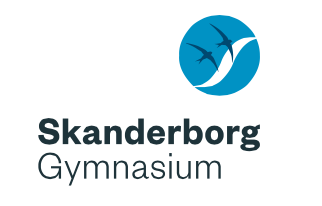 Eksempel: Analysens sprog
Jesper Nielsen er bosat i en lejlighed i et kvarter med beboere, der er lige så meget på bunden som ham selv: ”(…) de sender det kun ud, fordi de ved, at herude mangler vi alt.” (s. 157, l. 5). Som det ses i citatet, omtaler han det område, han bor i, som ’herude’, hvilket resulterer i, at kvarteret fremstår som værende noget for sig selv, meget marginaliseret og meget fattigt og sølle.
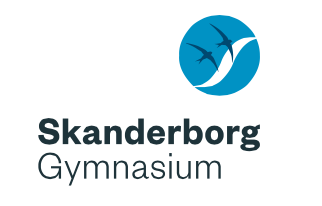 Eksempel: Analysens sprog
Jesper Nielsen er bosat i en lejlighed i et kvarter med beboere, der er lige så meget på bunden som ham selv: ”(…) de sender det kun ud, fordi de ved, at herude mangler vi alt.” (s. 157, l. 5). Som det ses i citatet, omtaler han det område, han bor i, som ’herude’, hvilket resulterer i, at kvarteret fremstår som værende noget for sig selv, meget marginaliseret og meget fattigt og sølle.
Demonstrerende kobling
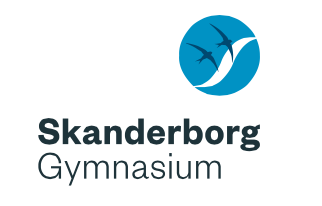 Eksempel: Analysens sprog
Jesper Nielsen er bosat i en lejlighed i et kvarter med beboere, der er lige så meget på bunden som ham selv: ”(…) de sender det kun ud, fordi de ved, at herude mangler vi alt.” (s. 157, l. 5). Som det ses i citatet, omtaler han det område, han bor i, som ’herude’, hvilket resulterer i, at kvarteret fremstår som værende noget for sig selv, meget marginaliseret og meget fattigt og sølle.
Kausal kobling
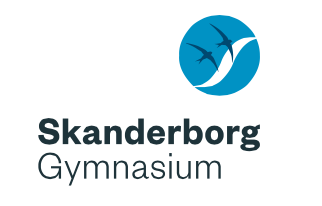 Øvelse 2: Find kausale sætningskoblere
Da forfatteren Kjell Askildsen er kendt for en minimalistisk stil, er det ikke overraskende, at teksten nærmest kun bæres frem af replikker – uden forklaringer eller kommentarer fra fortælleren.
Som det ses i citatet, omtaler hun sin mand som ’kongen’, hvilket resulterer i, at han fremstår for læseren som…
Hovedpersonen bor altså i et miljø, som er…
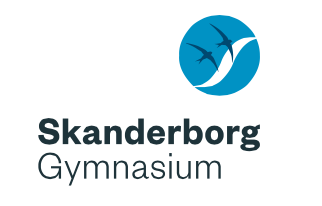 Eksempler på demonstrerende sætningskoblinger
I ovenstående eksempler kan man se, at …
Forsøgsresultaterne viser en tydelig forskel mellem de to bakteriekulturer: 
Som det ses i citatet, er …
Tabellen viser en …
Afmagten kommer til udtryk i følgende citat:
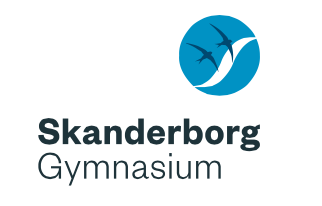 Øvelse 3: Analyse af et brev
Skriv en kildekritisk analyse af Erna Listings brev til Julius Streicher.
Analysen skal være argumenterende og indeholde dokumentation for dine iagttagelser
Anvend både kausale og demonstrerende sætningskoblinger til at gøre sammenhæng og dokumentation tydelig
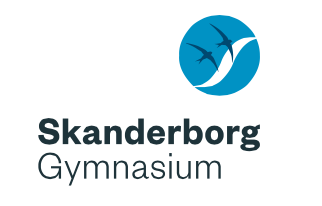